Outline of Today’s Discussion
Those Pesky Partials


Seeing the not-quite-so-big picture						Parsimony: Is it worth it?

The Collinearity Problem
Part 1
Those Pesky Partials
Those Pesky Partials
Why do we use partialing?
to hold constant, adjust for, or control for one or more variables
In other words…partials eliminate confounds!

Often used by researchers to sort out alternative explanations for relations among variables
Those Pesky Partials
Let’s consider the 3 types of r-squared…	

r2 

Partial r2

Semi-partial r2
Zero-order correlation = bivariate correlation
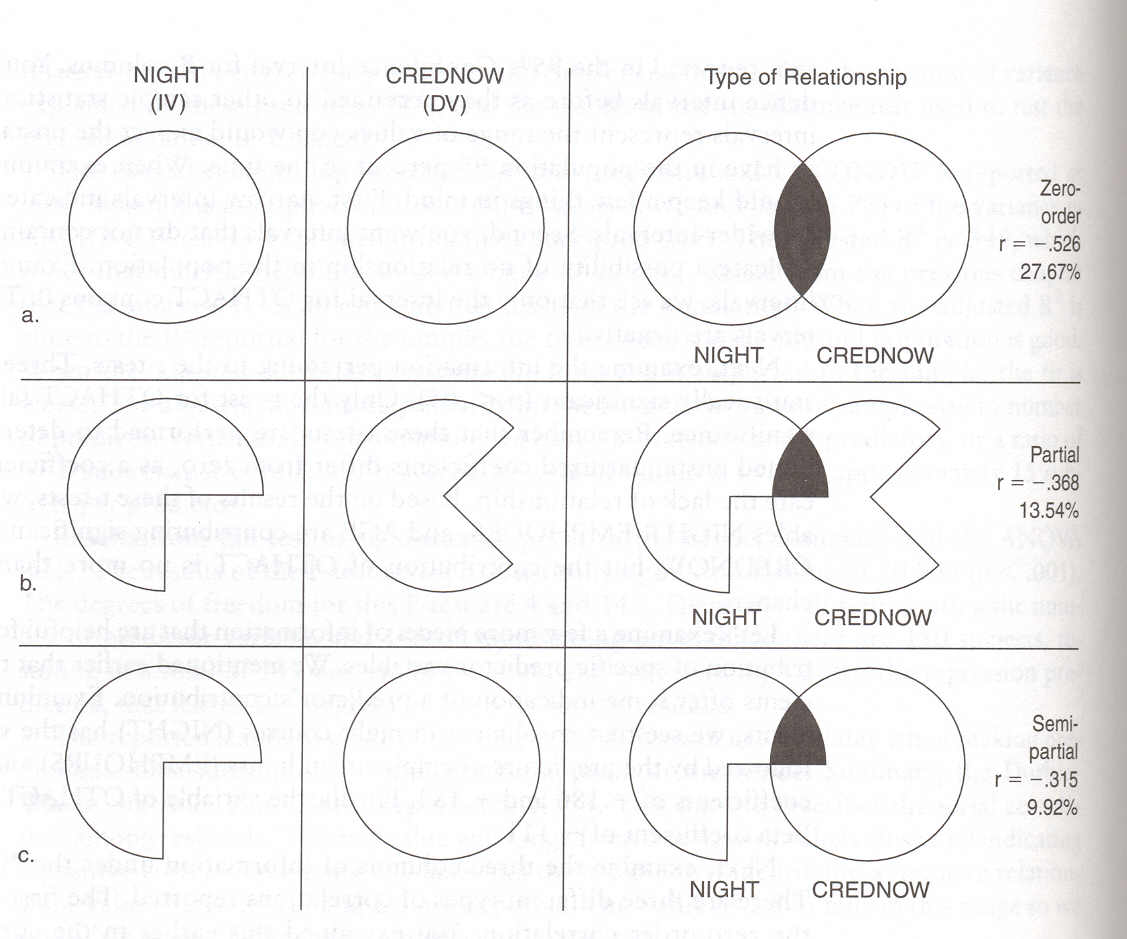 r2 is the proportion of the total criterion-variance explained by this predictor.
Those Pesky Partials
Partial Correlation ‘controls for’ the influence of other predictors!
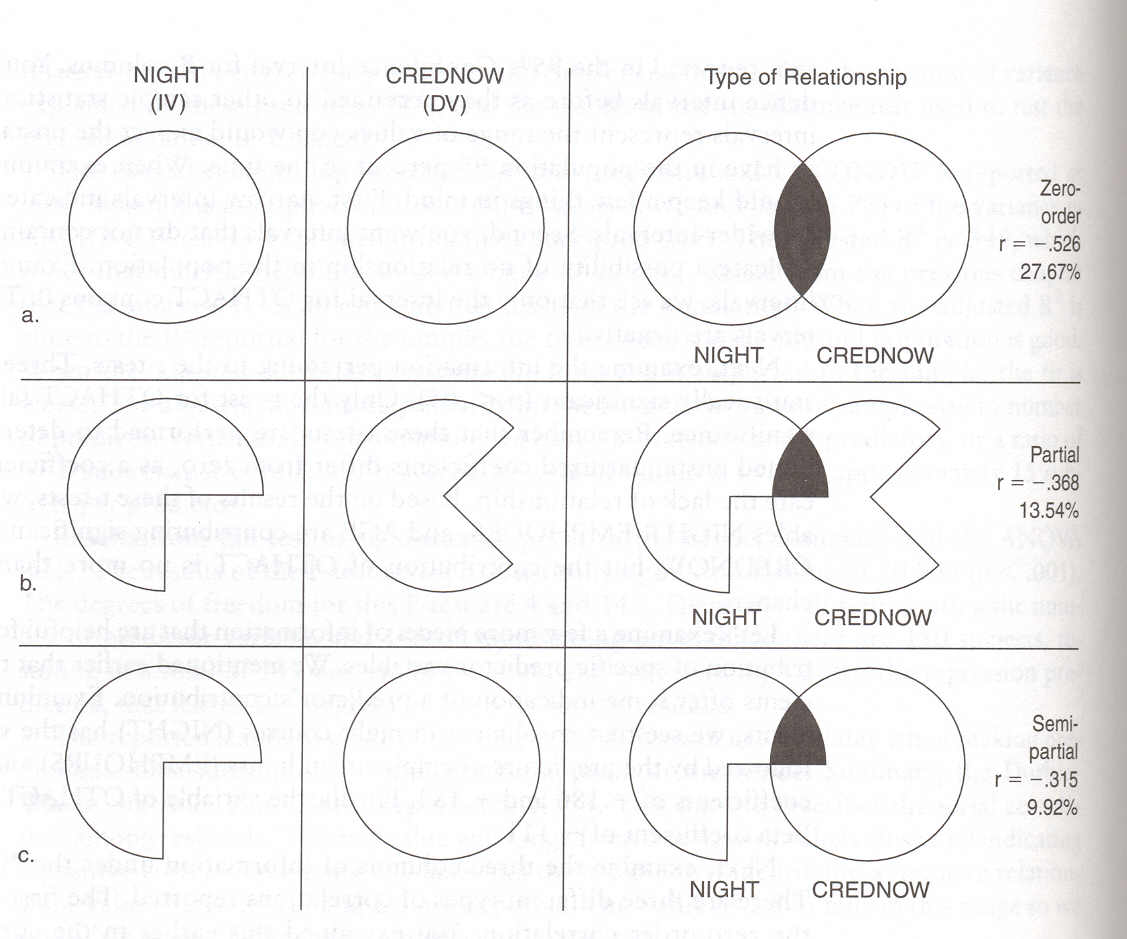 Partial r2
Night
Crednow
The shared variability between one predictor (night) and the
other predictors is removed from both the predictor and the criterion.


Notice that ‘chunks’ are removed from predictor AND criterion.
Those Pesky Partials
Semi-Partial Correlation ‘controls for’ the influence of other predictors!
So, it’s similar to the partial correlation in that way.
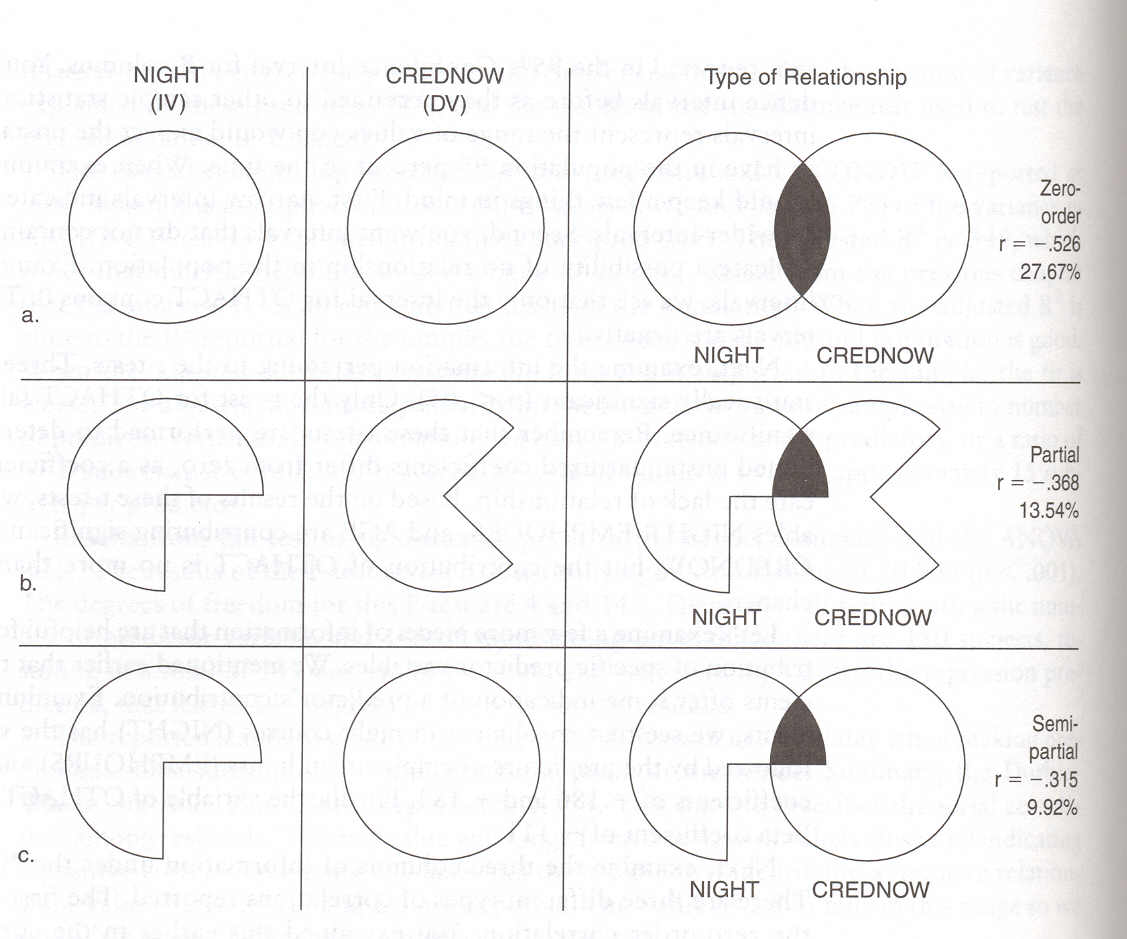 Semi-Partial r2
Night
Crednow
The shared variability between one predictor (night) and the
other predictors is removed from the predictor only. (Not the criterion!!)


Notice that a ‘chunk’ is removed from predictor only.
Those Pesky Partials
r2 = proportion of variance shared by the criterion and this predictor. 


Partial r2 = UNIQUE contribution of this predictor to the REMAINING UNEXPLAINED variability in the criterion.	

Semi-partial r2 = UNIQUE contribution of this predictor to the TOTAL variability in the criterion.
Those Pesky Partials
Consider the questions that each type of partial answers… 

Partial r2 = “If you de-coupled the other predictors from the criterion and from this predictor, what proportion of the remaining criterion-variance would this predictor explain?”

Semi-partial r2 = “If you de-coupled this predictor from the other predictors, what proportion of the total criterion-variance would this predictor explain?”
Those Pesky Partials
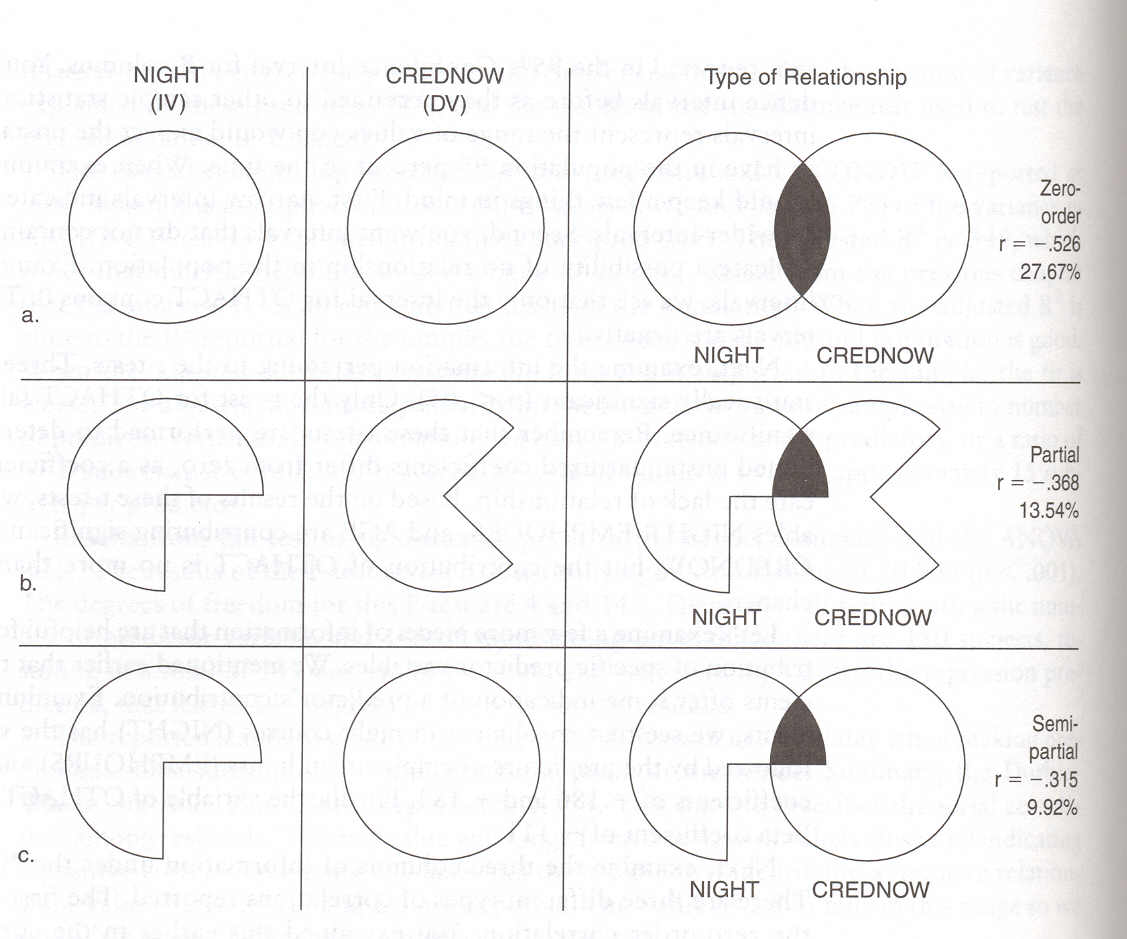 Zero-order
Partial
Semi-partial
Critical Thinking Questions:
How are zero-order r2 and partial r2 similar? 
How are they and different?
Those Pesky Partials
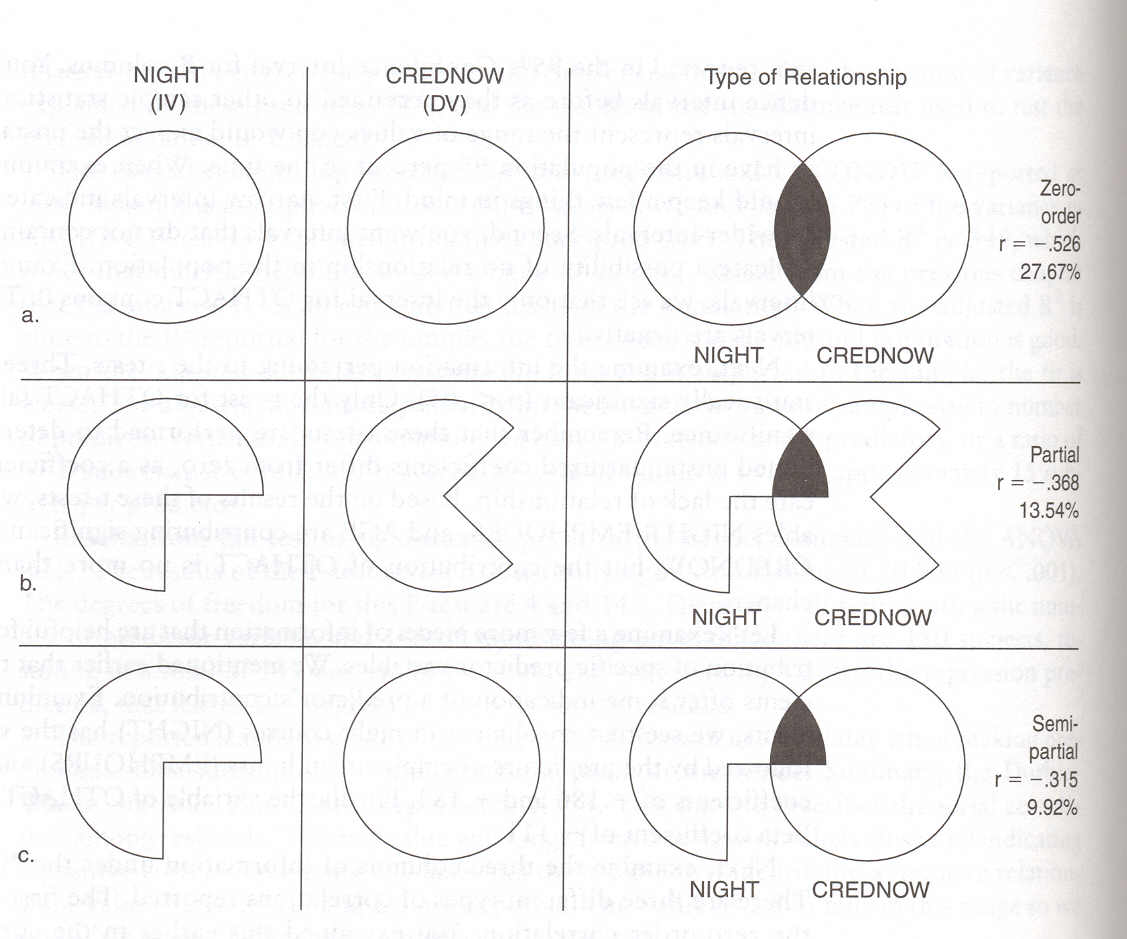 Zero-order
Partial
Semi-partial
Critical Thinking Questions:
How are partial r2 and semi-partial r2 similar? 
How are they and different?
Those Pesky Partials
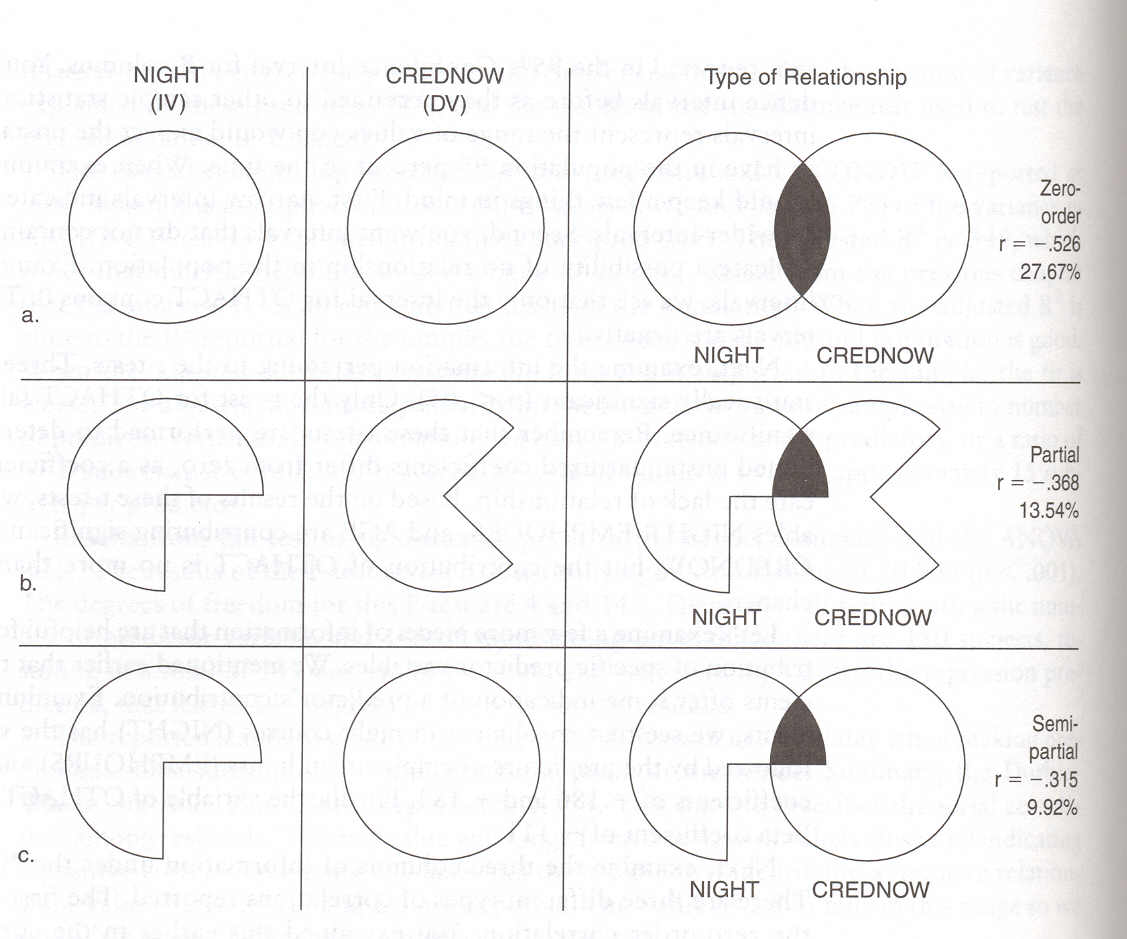 Zero-order
Partial
Semi-partial
Critical Thinking Questions:
How are zero-order r2 and semi-partial r2 similar? 
How are they and different?
Part 2
Seeing the Not-Quite-So-Big Picture:
Parsimony – Is It Worth It?
Parsimony – “Is it worth it?”
We can compare the two models in several ways.

First, we might consider the models within the context of “Ockham’s Razor”…

In other words, how much variance does each model explain ‘per unit complexity’? 

That is, fewer variables w/b better ALL OTHER THINGS BEING EQUAL.
In the “Big Picture”…the hierarchical model ‘wins’…it offers a better prediction!
Parsimony – “Is it worth it?”
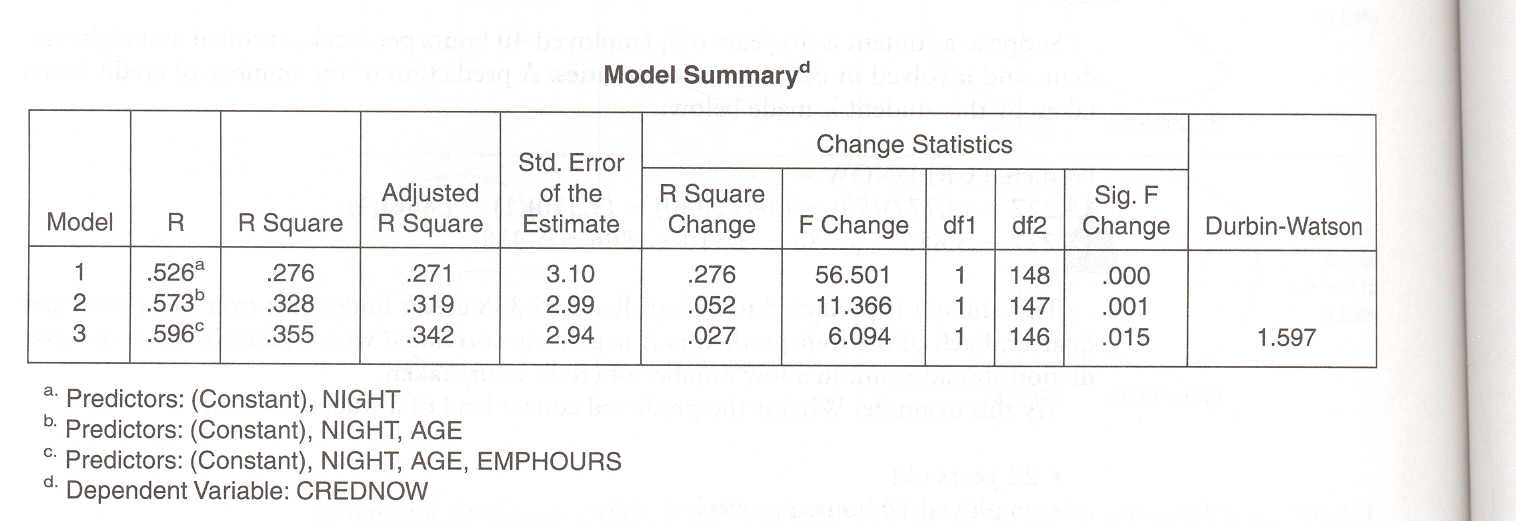 Stepwise
MR
Model
35.5% of variance explained
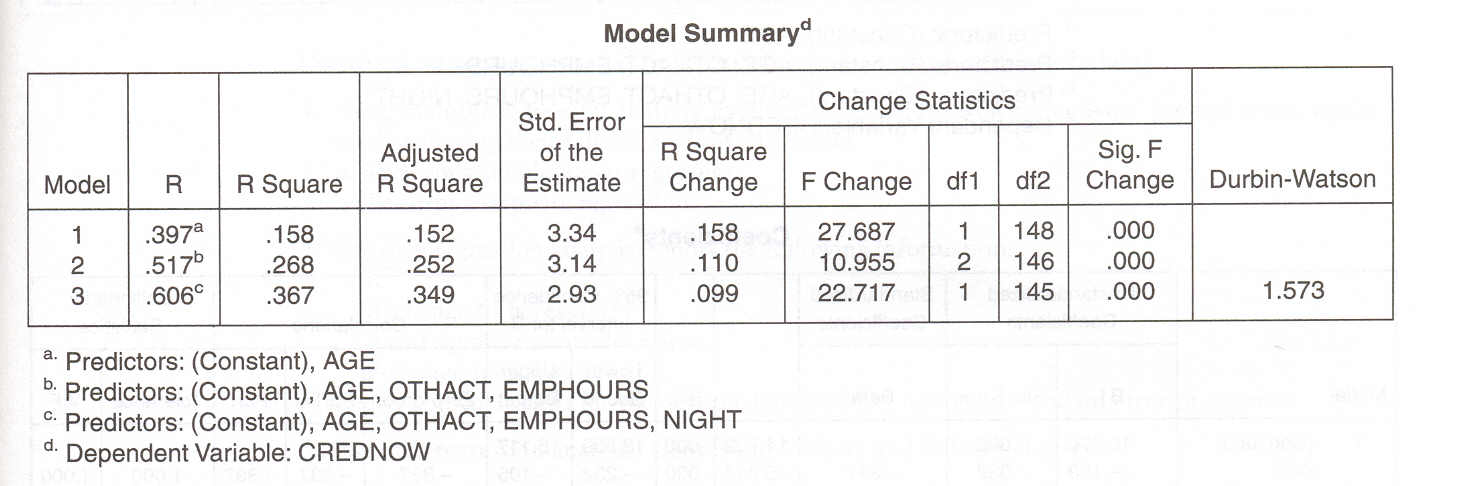 Hierarchical
MR
Model
36.7% of variance explained
But the hierarchical model also uses 4 variables, not 3. Is it worth it?
Parsimony – “Is it worth it?”
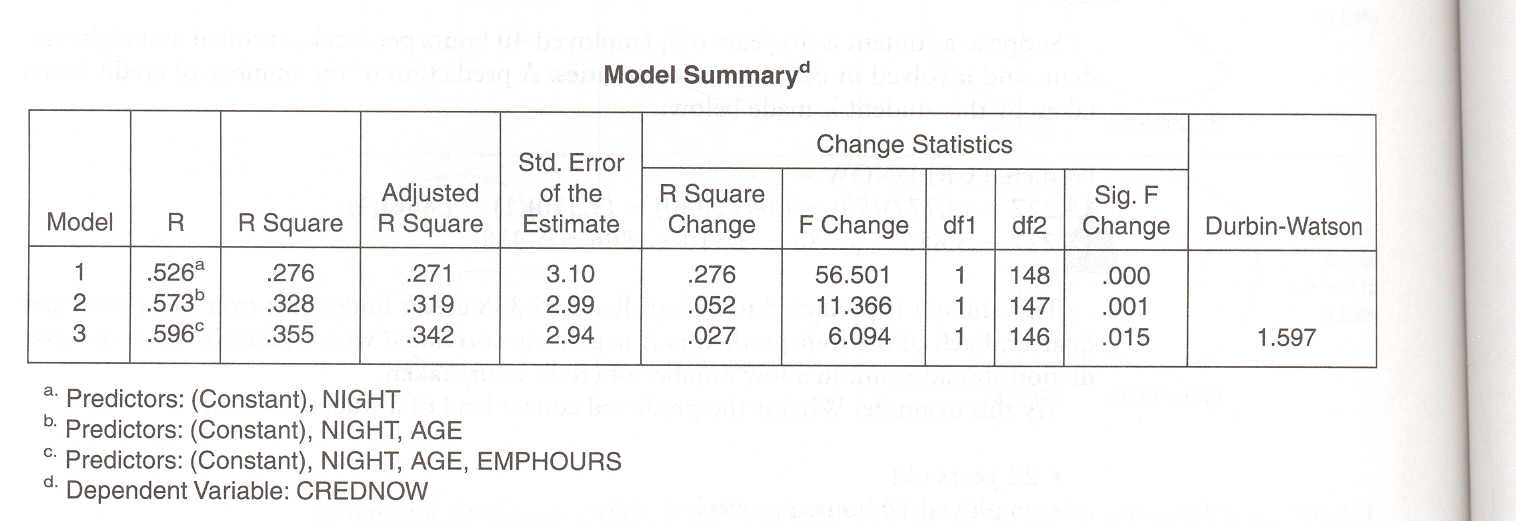 Stepwise
MR
Model
35.5% of variance explained
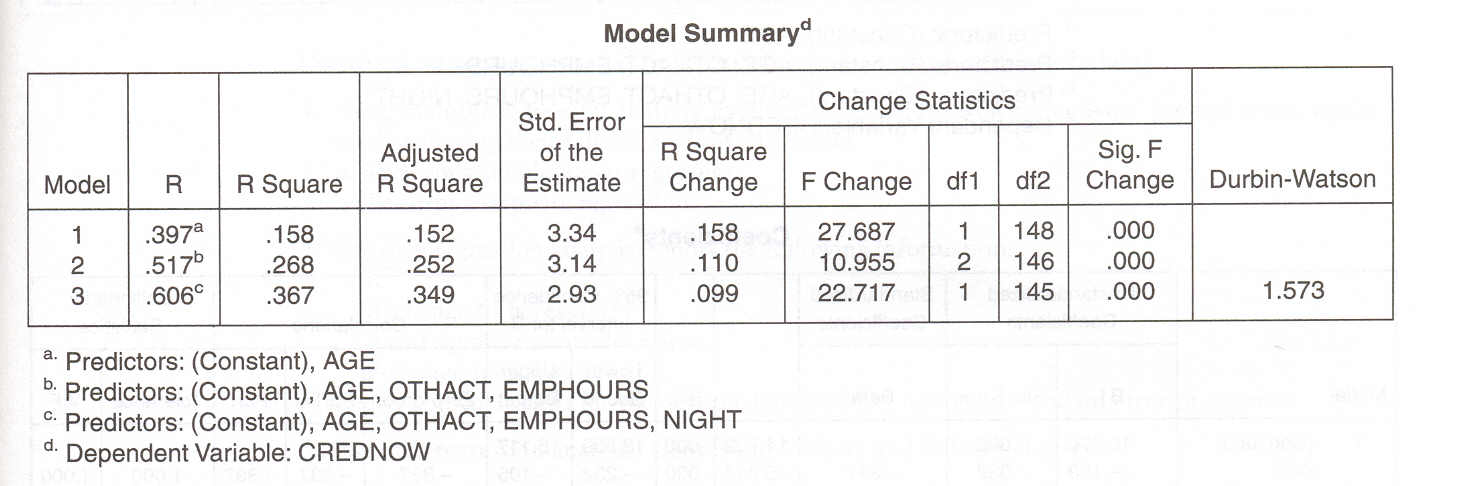 Hierarchical
MR
Model
36.7% of variance explained
But the hierarchical model also uses 4 variables, not 3. Is it worth it?
Parsimony – “Is it worth it?”
Here are the ‘competing’ Raw Score Regression Models
Stepwise (r2 = 0.355) with 3 variables

Raw Score:  CredNow = 15.175 – 3.42(night) - .087(age) - .0473(emphours)
Hierarchical	(r2 = 0.367) with 4 variables

Raw Score:  CredNow = 15.227 – 3.31(night) - .0078(age) - .0473(emphours) - .806(othact)
But the hierarchical model also uses 4 variables, not 3. Is it worth it?
Parsimony – “Is it worth it?”
Here are the ‘competing’ Z-Score Regression Models
Stepwise (r2 = 0.355) with 3 variables

Z-Score:  ZCredNow = 0 – .374(Znight) - .205(Zage) - .186(Zemphours)
Hierarchical	(r2 = 0.367) with 4 variables

Z-Score:  ZCredNow = 0 – .362(Znight) - .183(Zage) - .186(Zemphours) - .111(Zothact)
But the hierarchical model also uses 4 variables, not 3. Is it worth it?
Parsimony – “Is it worth it?”
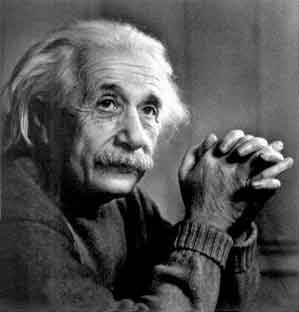 Elegance 
is for 
tailors!
Some scientists care about parsimony,
but some do NOT!
They want the best model, regardless of the practical cost!
But the hierarchical model also uses 4 variables, not 3. Is it worth it?
Parsimony – “Is it worth it?”
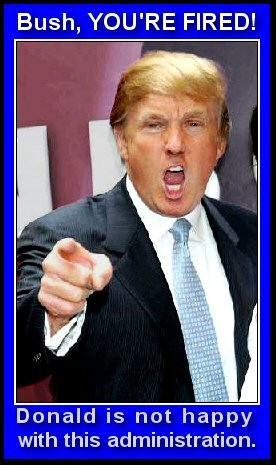 You’re not
explaining much
variance…
You’re Fired!!
Other people are more practical.
They’re careful about how time & money are spent on prediction.
Part 3
The Collinearity Problem
The Collinearity Problem
Why does a jury consist of more than one juror?
The Collinearity Problem
Why is it that husbands and wives are NOT suppose to serve on the same jury?
The Collinearity Problem
Why are jurors not supposed to read or watch media reports
about the trial?
The Collinearity Problem
In short, we get the best estimate from MULTIPLE PREDICTORS
that are INDEPENDENT!!!
i.e., from each other (or the news)
The Collinearity Problem
The collinearity problem in MR occurs to the extent that the two or more predictors are NOT independent from each other. 								Similar to jurors’ lack of independence.

Notice the caution in the phrase “to the extent that”.

Collinearity is not an all-or-none problem. (no magic #)

Also called “Multi-collinearity” (same thing!)
The Collinearity Problem
Although there is no magic number for collinearity, a common cut-off is r=0.8 between predictors.

That is, if two of your predictors have zero-order correlations of r=0.8 or higher  …your jury is rigged!

Note: Some researchers will allow cut-offs as high as r=0.9, others prefer the more conservative r=0.7.
The Collinearity Problem
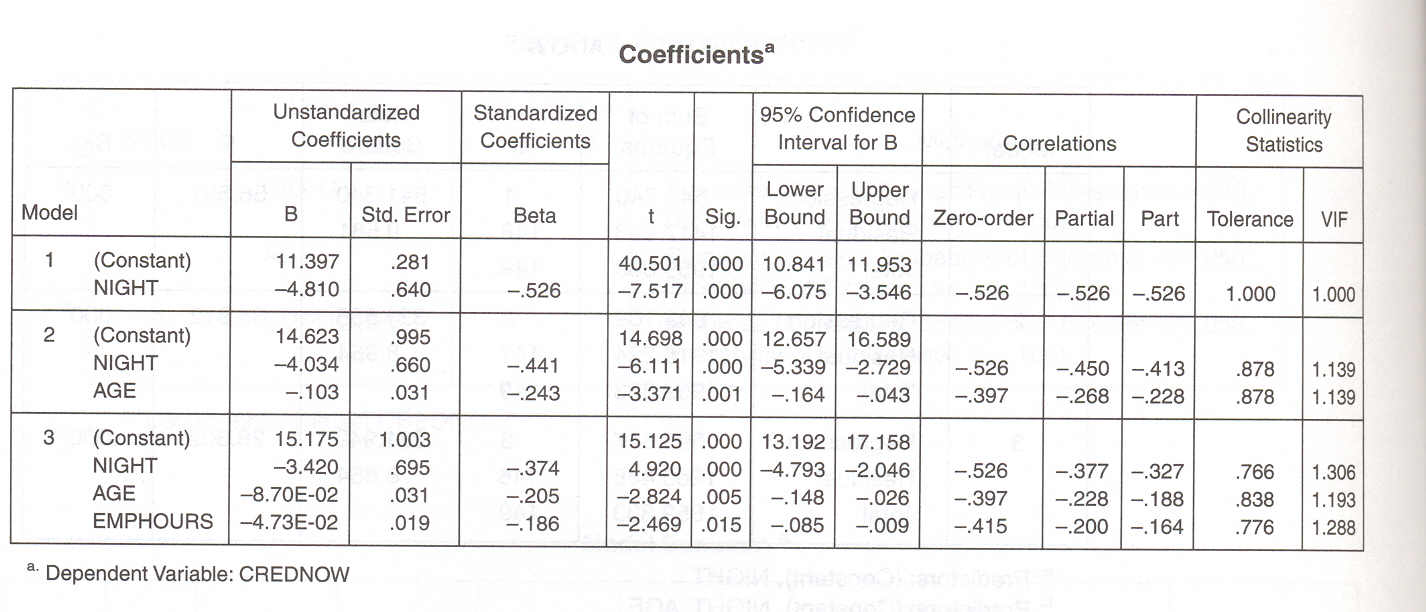 Great News!

The coefficients box in the SPSS output 
shows two Collinearity Statistics:

Tolerance & VIF
The Collinearity Problem
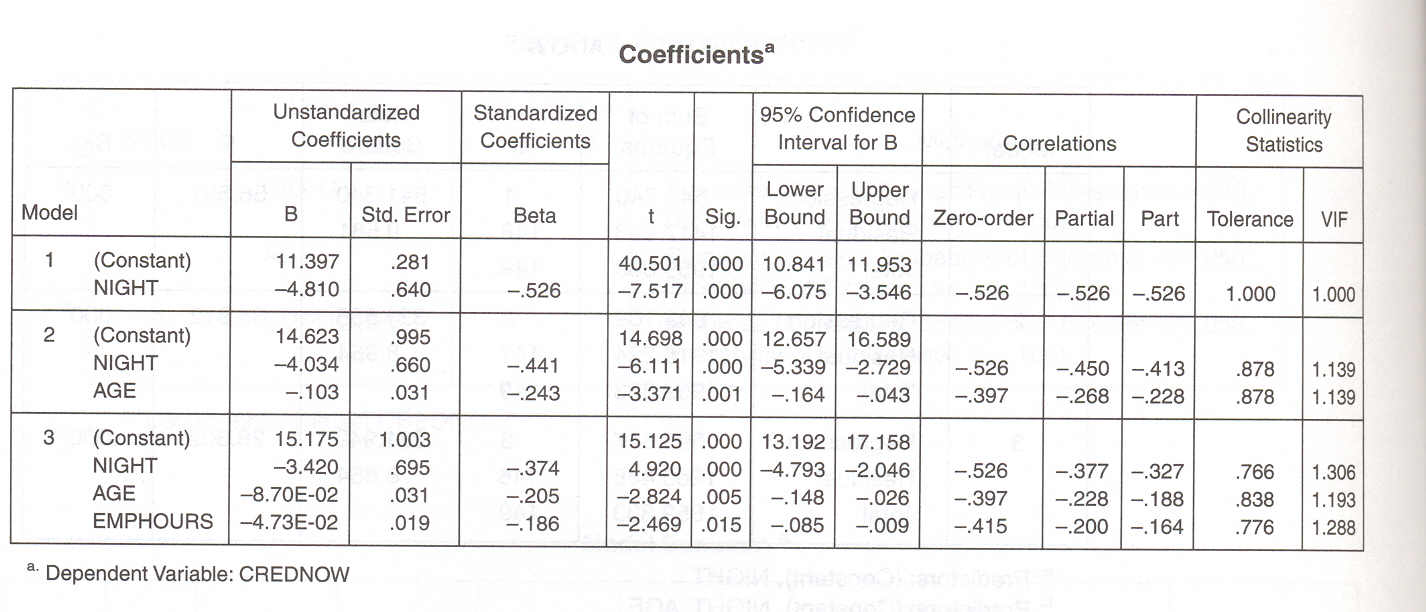 Tolerance = 1 – overlap of this predictor with all predictors

Tolerance = 1 – r2all other predictors


Tolerance Range = 0 to 1
The Collinearity Problem
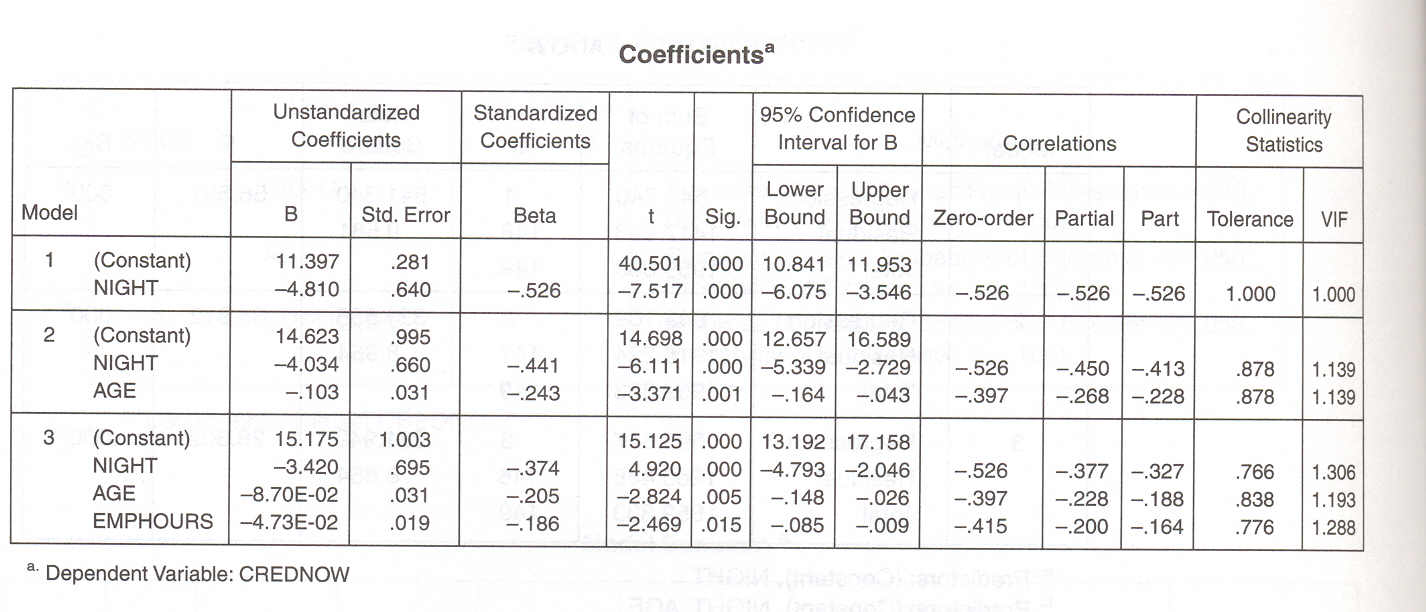 We want tolerance to be near 1, indicating independent predictors.
(Independent “jurors”)

If tolerance is < .36, we may have a problem. 

.36 = 1.0 - .82, and remember that .8 is a common r cut-off
The Collinearity Problem
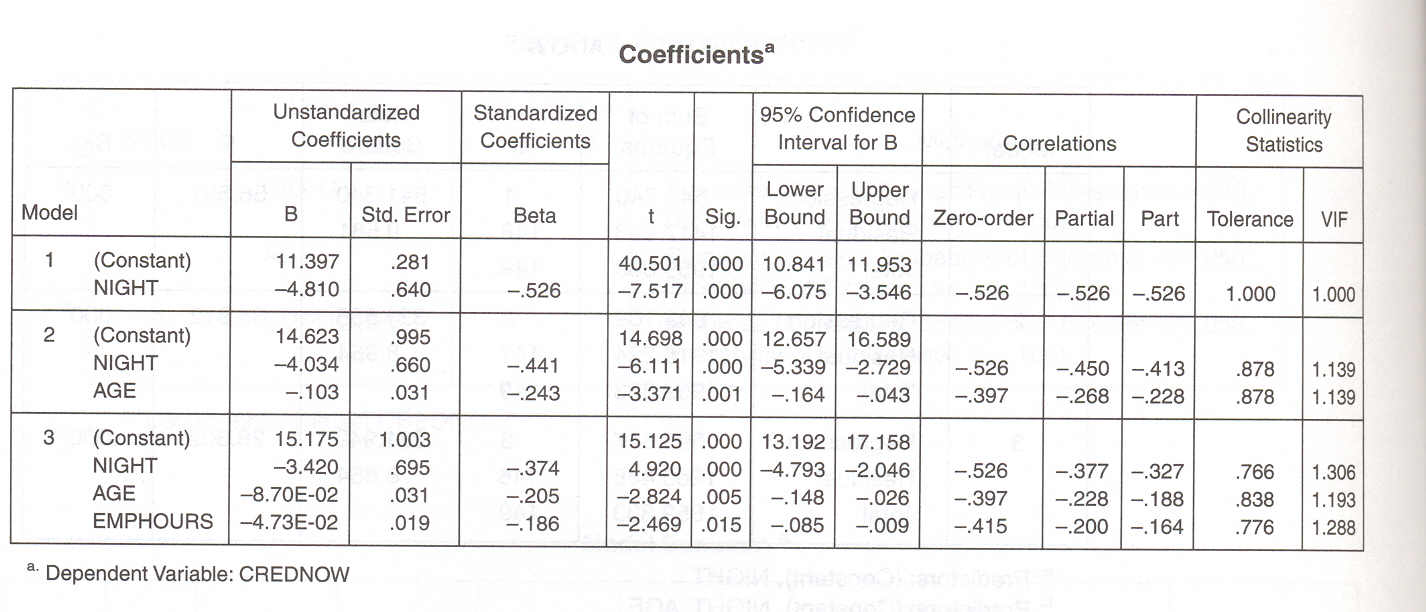 Variance Inflation Factor = VIF

VIF = 1 / Tolerance 

VIF Range = 1 to infinite
The Collinearity Problem
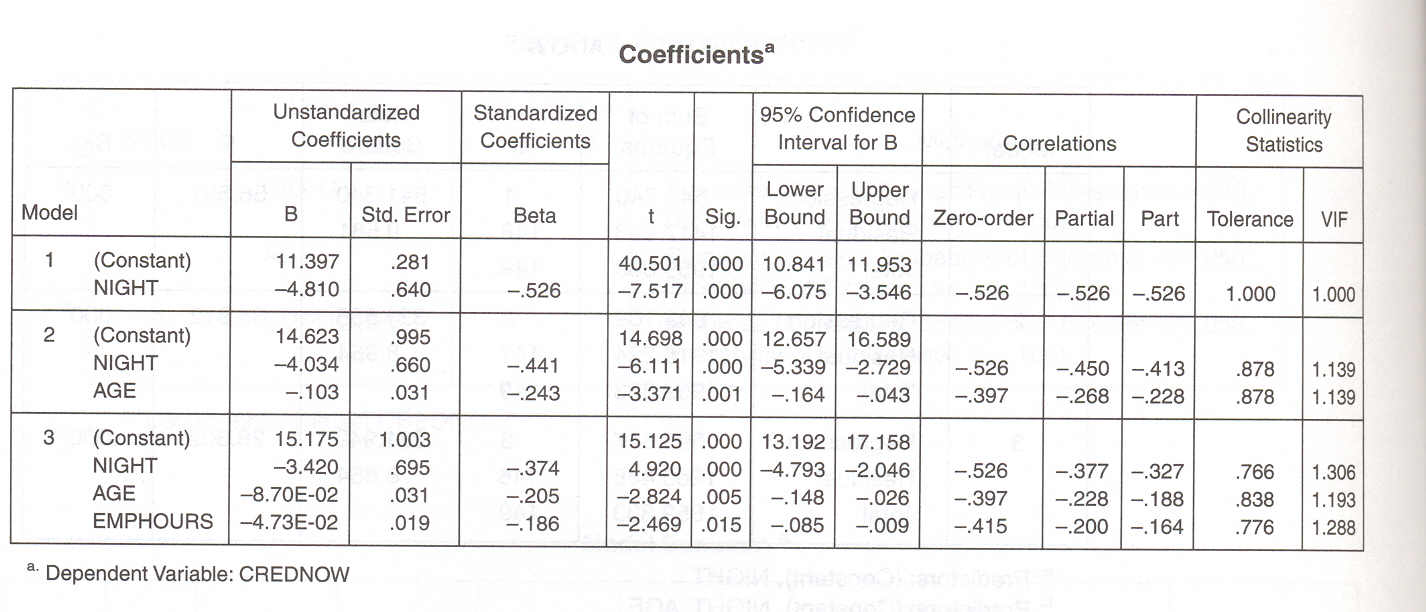 We want VIF to be near 1!

Computationally VIF is the number of times the variance 
of the corresponding parameter 
estimate is increased due to multicollinearity 
as compared to what it would be if there were no multicollinearity.
The Collinearity Problem
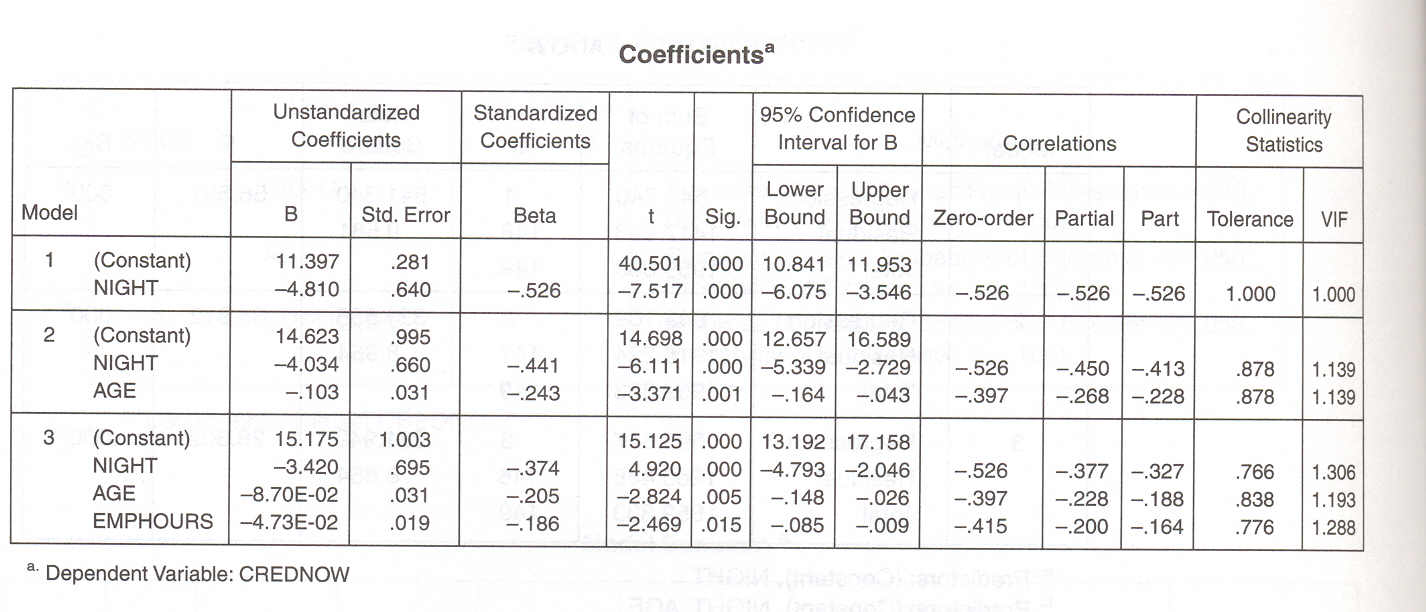 Why is large VIF a problem?
Large variance due to multicollinearity results in 
both a lessened probability of rejecting the null hypothesis 
and wide confidence intervals.
The Collinearity Problem
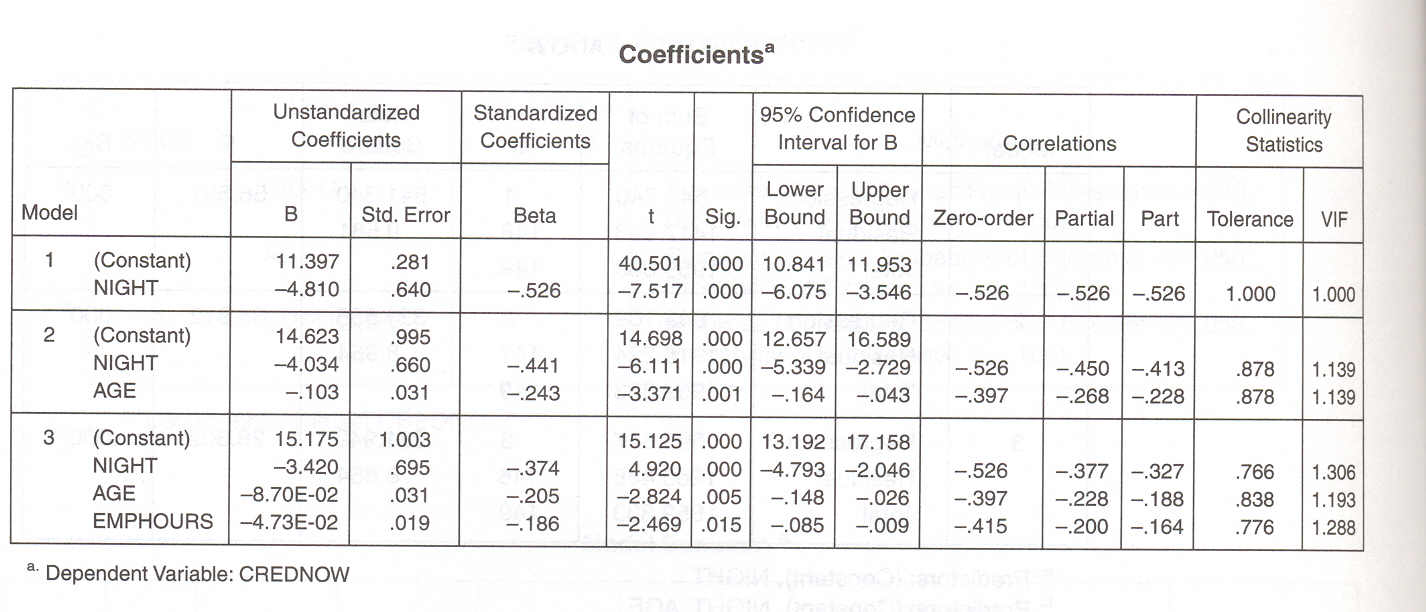 Analogy:
Collinearity is the disease.
Large VIF is the symptom.
(we could make our VIF cut-off 1/.82 = 1/.36 = 2.77)
The Collinearity Problem
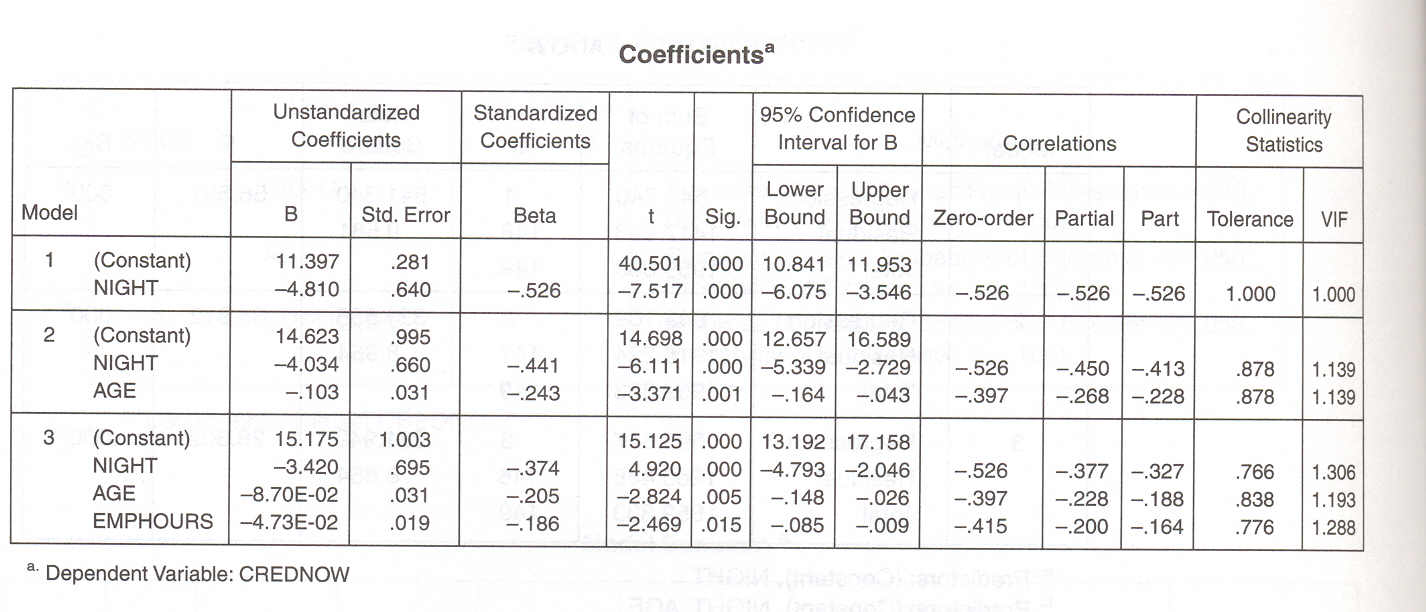 Practical Solutions to Collinearity Problem:

1. Average the inter-correlated variables together, 
 	and use the newly averaged variable instead of its constituents.

or

2. Just remove one or more of the variables that are redundant.
From the Web site of Dr. Alex Yu
The Collinearity Problem
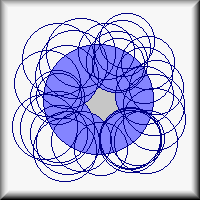 When there are too many variables, 
it is likely that Y is almost entirely covered by many inter-related Xs.
 
The variance explained is very high 
but this model is over-specified and thus useless.
From the Web site of Dr. Alex Yu
The Collinearity Problem
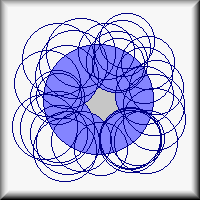 “A student asked me what variables are related to school performance. 
In other words, he wants to know how he could improve his grade. 

I told him that my fifty-variable regression model could predict almost 100 percent of class performance. 

So, I told him to do the following: study long hours, earn more money, marry a good wife, 
buy a reliable car, watch less TV, browse more often on the Web, exercise more often, 
attend church more often, pray more often, go to fewer movies, play fewer video games, cut your hair more often, drink more milk and coffee...etc. 


Needless to say, this "overspecified" advice derived from a overspecified regression model with 
collinear predictors and artificially inflated variance is totally useless.”
From the Web site of Dr. Alex Yu
The Collinearity Problem
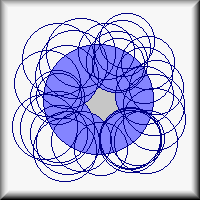 In research it is not enough to have a high number if you don't know what it means. 
With too many independent variables, 
you don't know which variables were adequate predictors and which were noise. 

A sharpshooter might fire twice and hit a target, 
a poor shooter can use a machine gun to blow away a target with 100 bullets. 
Both hit the target, but the sharpshooter knows why it happened.
A Final Thoughts on MR

Collinearity  Relates To
“Error Bars”
Surrounding the Regression Line
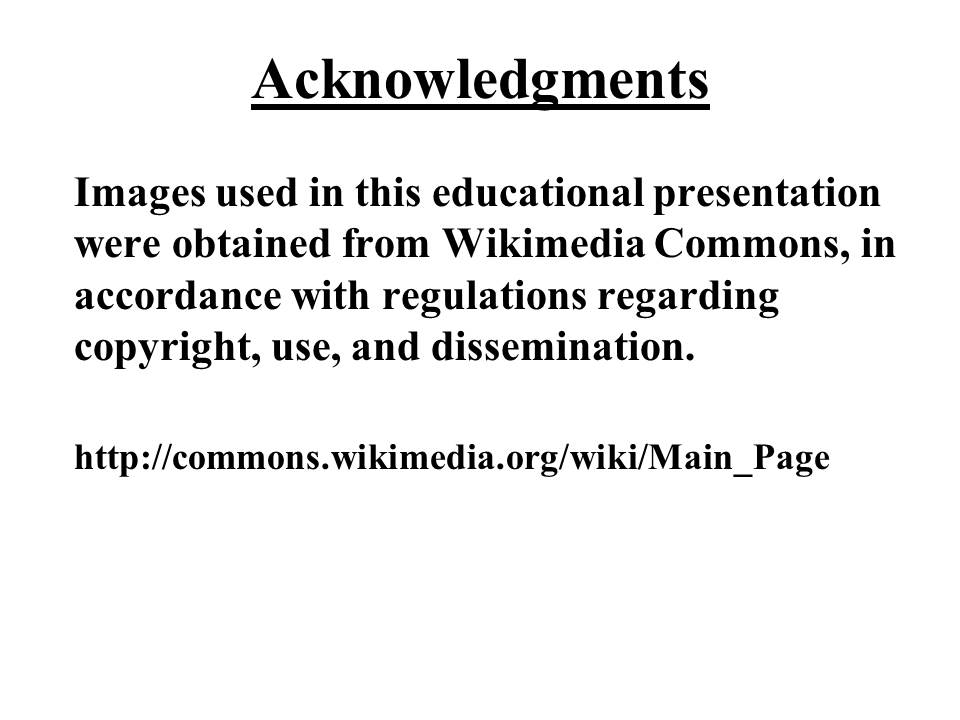